МАТЕРИАЛЫ (ПОРТФОЛИО) АТТЕСТУЕМЫХ
1.Заявление (подается после загрузки всех материалов)                                                              (на имя председателя Комиссии соответствующего уровня)
2. Документ, удостоверяющий личность
(+документ, подтверждающий смену фамилии, указанную                в дипломе или трудовой книжке – при наличии)
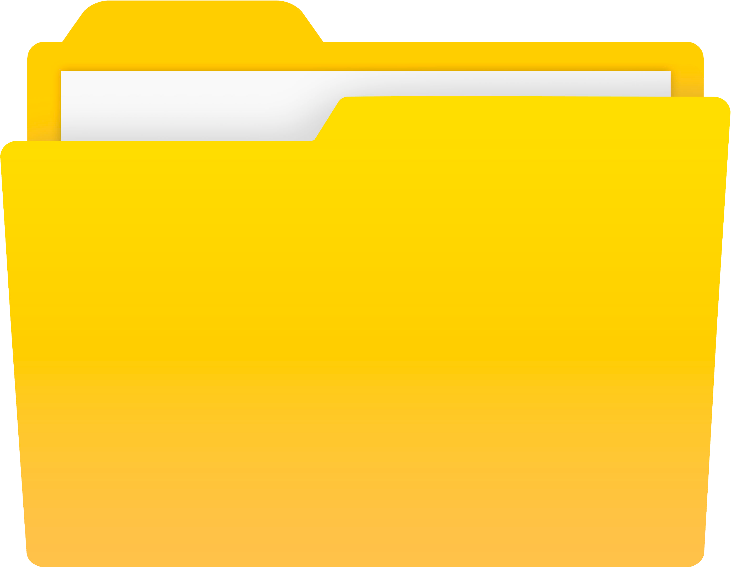 ОБЩИЕ 
СВЕДЕНИЯ
3. Документ об образовании                                        (+удостоверения о присвоении научного звания - при наличии)
ВАЖНО!!! Квалификационная оценка с описанием представленного материала в Портфолио, проводится в организации образовании
4. Документ, подтверждающий трудовую деятельность
5. Документ, о присвоенной квалификационной категории (удостоверение и приказ +приказ о продлении – при наличии)
ВАЖНО!!! Все документов сканируются и сохраняются в формате PDF                                                                                      НЕЛЬЗЯ!!!  Сохранять документы в форматах JPEG, JPG, Word
МАТЕРИАЛЫ (ПОРТФОЛИО) АТТЕСТУЕМЫХ
ВАЖНО! ИСПОЛНЕНИЕ ВСЕХ КРИТЕРИЕВ ОЦЕНИВАНИЯ МАТЕРИАЛОВ (ПОРТФОЛИО) ПЕДАГОГА  ОБЯЗАТЕЛЬНО!!!
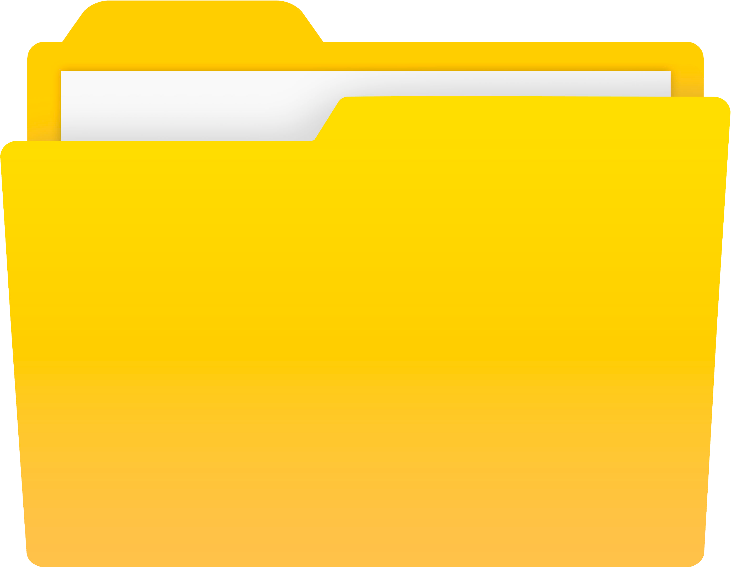 1.1. Качество знаний/ освоения образовательной программы/ сформированность навыков у детей с ограниченными возможностями
Раздел1.
ОБЕСПЕЧЕНИЕ КАЧЕСТВА ОБРАЗОВАНИЯ
Наличие доказательства
Мониторинг качества с выводами по анализу результатов;
Сравнительные  таблицы (согласно диагностическому инструментарию)
Не заполняют! 
вожатые 
педагоги-организаторы НВТП
педагоги-организаторы
педагоги-ассистенты
педагоги-психологи
психологи
социальные педагоги
педагоги-профориентаторы
педагоги психолого – медико -педагогических комиссий (ПМПК)
Анализ результатов, интерпретация данных:
выявление сильных и слабых сторон в обучении;
сравнительный анализ по классам/группам;
рекомендации;
предложения по улучшению учебного процесса
Динамика - сравнение результатов за разные периоды
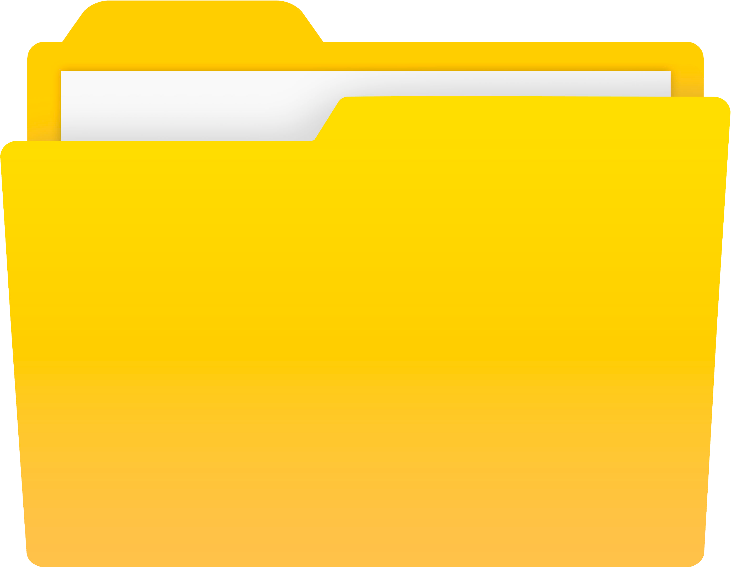 1.2. Качество преподавания (проведение, организация)
Наличие доказательства
Листы наблюдения за текущий учебный год
Раздел1.
ОБЕСПЕЧЕНИЕ КАЧЕСТВА ОБРАЗОВАНИЯ
Ежегодно:
5 наблюдений  5 разных уроков (занятий, организованной деятельности, мероприятий, процедур обследования и консультирований);
наблюдения проводятся в разные дни;
1 наблюдение могут проводить 2 и более наблюдателей, баллы суммируются и выводится среднее арифметическое значение за этот 1 урок (занятие, организованную деятельность, мероприятие, процедуру обследования и консультирования)
ВАЖНО!!! Листы оценивания урока (занятия, организованной деятельности, мероприятия, процедуры обследования и консультирования)  заполняются:
руководителем организации образования; 
заместителем руководителя или  методистом организации образования; 
педагогом организации образования; 
методистом методического кабинета (центра); 
членом аттестационной комиссии соответствующего уровня
Листы наблюдения за предыдущие года  межаттестационного периода прилагаются  при наличии (отсканированные и  сохранённые в формате PDF) для наблюдения динамики (мастерам желательно)
ЛИСТЫ НАБЛЮДЕНИЯ
2.1. Участие обучающихся (воспитанников) в конкурсах или олимпиадах, или соревнованиях в соответствии с перечнем, утвержденным МП РК или перечнем, утвержденным УО, или уполномоченным органом соответствующей отрасли, согласованного с МП РК
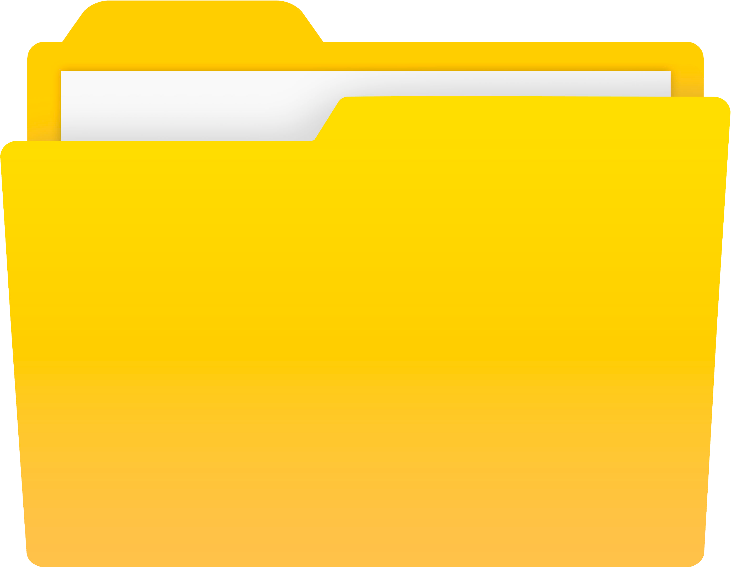 Раздел 2.
ДОСТИЖЕНИЯ
Наличие доказательства
Сертификаты, дипломы, грамоты, благодарственные письма, приказы
Предоставляют при наличии! 
вожатые 
педагоги-организаторы НВТП
педагоги-организаторы
педагоги-ассистенты
педагоги-психологи
психологи
социальные педагоги
педагоги-профориентаторы
педагоги, работающие с детьми с ограниченными возможностями
педагоги организаций образования при исправительных учреждениях
Конкурсные мероприятия входят в перечень:
утвержденный уполномоченным органом в области образования;
утвержденный управлением образования области (городов республиканского значения, столицы);
 мероприятий в области образования в соответствии с планом, утвержденным уполномоченным органом соответствующей отрасли
Прибавляется 1 балл, если есть победитель/призёр, независимо от количества
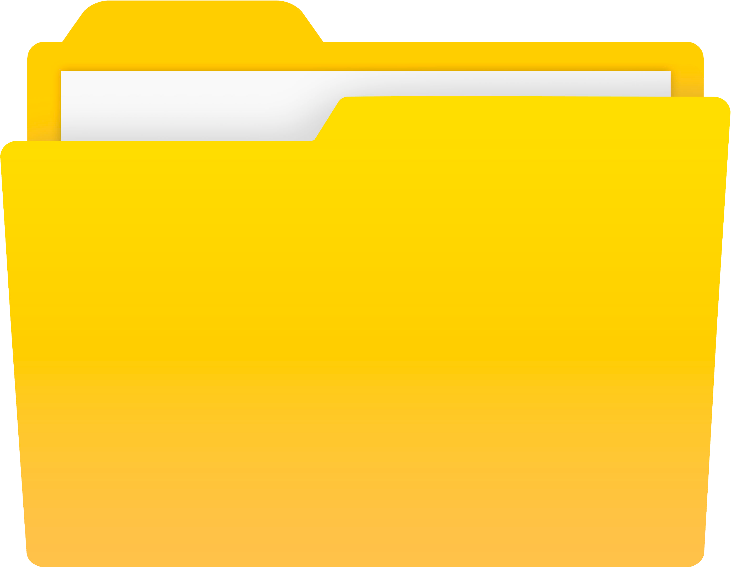 2.2. Участие педагогов в профессиональных   конкурсах или олимпиадах, утвержденных уполномоченным органом в области образования или управлением образования
Раздел 2.
ДОСТИЖЕНИЯ
Наличие доказательства
Сертификаты, дипломы, грамоты, благодарственные письма, приказы
Профессиональные конкурсные мероприятия входят в перечень:
утвержденный уполномоченным органом в области образования;
утвержденный управлением образования области (городов республиканского значения, столицы);
утвержденным уполномоченным органом соответствующей отрасли, согласованного с уполномоченным органом в области образования
ВАЖНО! 
Предоставляется доказательство участия педагога не менее чем в одном профессиональном конкурсном мероприятии по профилю (области) деятельности;
Документы, подтверждающие достижения, ниже требуемого уровня                                    не  засчитываются
Прибавляется 1 балл, если победитель. В итоге выставляется один общий балл в соответствии с уровнем представления доказательства
Раздел 3. ОБОБЩЕНИЕ И ТРАНСЛЯЦИЯ ОПЫТА
3.1. Учебно-методические материалы/авторские программы, рекомендованные
За одну и ту же работу, представленную на разных уровнях, баллы не суммируются
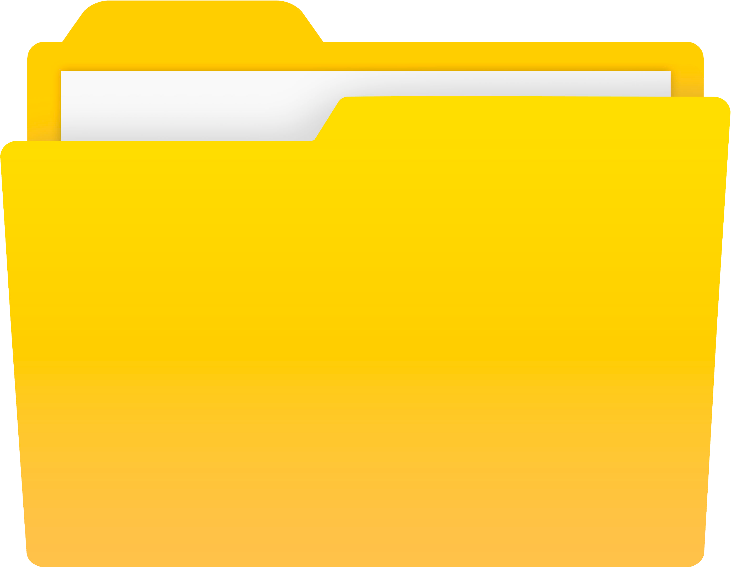 3.2. Выступление на семинарах, конференциях, форумах, тренингах, мастер-классах, курсах повышения квалификации и др.
Раздел 3.
ОБОБЩЕНИЕ 
И ТРАНСЛЯЦИЯ ОПЫТА
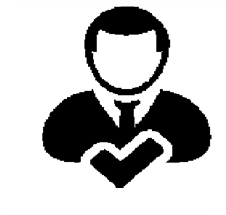 ВАЖНО! 
Выступление на основе исследовательской деятельности или  учебно-методических материалах, рекомендованных УМС соответствующего уровня;
Сертификаты участников, которые не презентовали свой опыт,  а являлись слушателями на семинарах, конференциях, форумах, тренингах, мастер-классах, курсах повышения квалификации и др., не учитываются
Наличие доказательства
Выписка из приказа (копия приказа) или программа (копия программы);

Ссылка на материалы мероприятия, размещенные в облачные хранилища или ссылка на публикацию на сайте организации образования
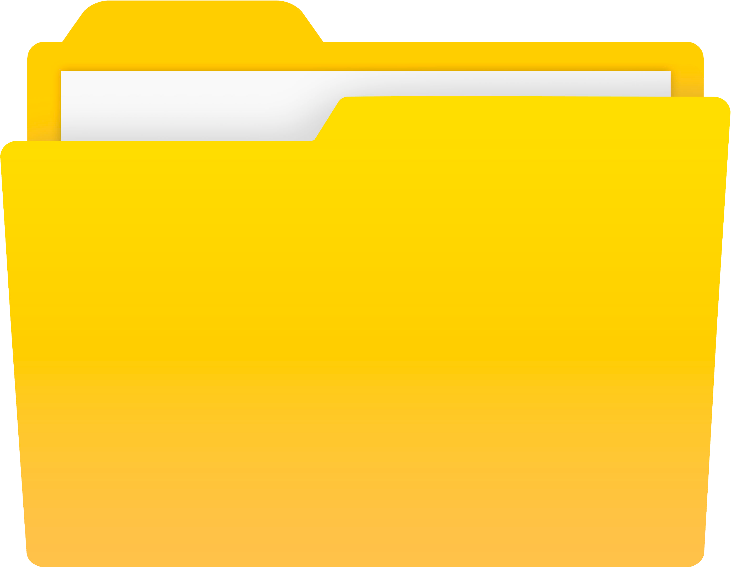 3.3. Публикация на основе исследовательской (инновационной, творческой) деятельности (не более 3 авторов)
Раздел 3.
ОБОБЩЕНИЕ 
И ТРАНСЛЯЦИЯ ОПЫТА
Наличие доказательства
Копия публикации (титульного листа, страницы с разделом «Содержание» с ФИО педагога, страницы со статьёй);
Ссылка на издание
Учитываются публикации в изданиях:
Национальной академии образования имени Ыбырая Алтынсарина;
Института раннего развития детства;
Национального научно-практического центра специального и инклюзивного образования;
или
рекомендованных Министерством просвещения Республики Казахстан
Примечание
Выставляется 7 баллов, если есть публикация в издании, рекомендованном КОКНВО или входящим в базы Scopus и WoS;
За одну и ту же работу, опубликованную в разных изданиях, баллы не суммируются
Показатель обязателен для педагогов, аттестуемых на квалификационную категорию «педагог-исследователь», «педагог-мастер»
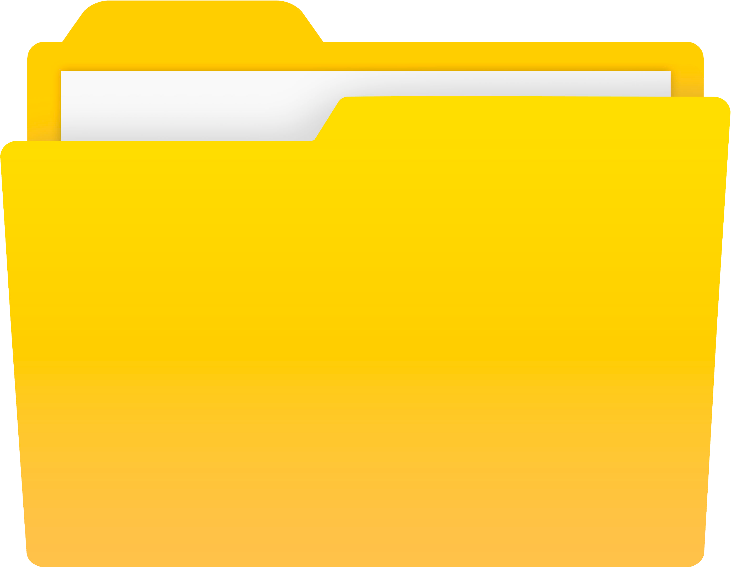 3.4. Участие в творческих (экспертных, рабочих) группах, проектах или конкурсных комиссиях, или жюри, судействе
Раздел 3.
ОБОБЩЕНИЕ 
И ТРАНСЛЯЦИЯ ОПЫТА
Наличие доказательства
Выписка из приказа (копия приказа) или письма (копия письма)
Какие группы могут формироваться?
по разработке учебных материалов (интерактивных учебных пособий и мультимедийных материалов);
по разработке и экспертизе инструментов оценивания;
по внедрению инновационных методик;
по проведению исследования практики (например, Lesson Study, Action Research);
творческая группа по организации внеурочной деятельности и другие
Группы создаются на уровнях:
организации образования;
отдела образования района/города;
управления образования;
уполномоченного органа в области образования
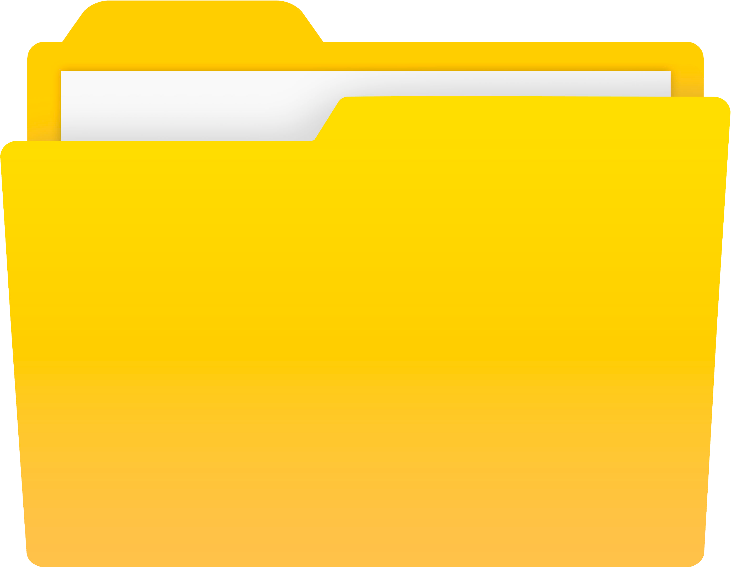 3.5. Трансляция практики на основе учебно-методических материалов или программ,  рекомендованных
Раздел 3.
ОБОБЩЕНИЕ 
И ТРАНСЛЯЦИЯ ОПЫТА
для педагогов, аттестуемых на квалификационную категорию «педагог-исследователь» - УМС при управлении образования или РУМС при уполномоченном органе в области образования (НАО имени И.Алтынсарина)/ РУМС при уполномоченном органе в области образования соответствующей отрасли (РУМС при РУМЦ ДО/ РУМС при ННПЦ РСИО); 
для педагогов, аттестуемых на квалификационную категорию «педагог-мастер»  - РУМС  при уполномоченном органе в области образования (НАО имени И.Алтынсарина)/ РУМС при уполномоченном органе в области образования соответствующей отрасли (РУМС при РУМЦ ДО/ РУМС при ННПЦ РСИО)
Наличие доказательства
Выписка из приказа (копия приказа), справка, программа (копия программы);
Ссылка на материалы мероприятия, размещенные в облачные хранилища или ссылка на публикацию на сайте организации образования
Примечание
Трансляция на республиканском уровне – охват не менее 3 областей;
Выставляется один общий балл в соответствии уровнем представления
ПОШАГОВЫЙ АЛГОРИТМ ТРАНСЛЯЦИИ ОПЫТА ПЕДАГОГА
ПЕДАГОГ-МАСТЕР
ПЕДАГОГ-ИССЛЕДОВАТЕЛЬ
6.Предоставляет документы               в аттестационную комиссию
6.Предоставляет документы              в аттестационную комиссию
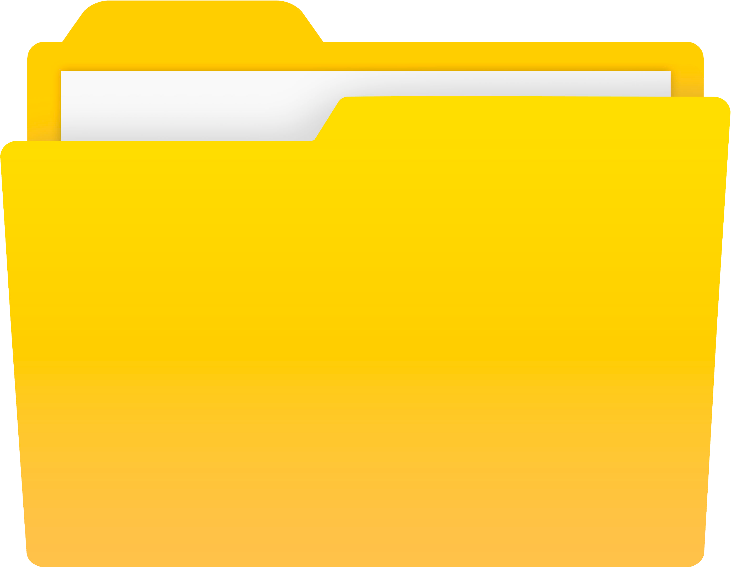 4.1. Курсы повышения квалификации по профилю (области) деятельности (не менее одного) по  образовательным программам, согласованным с уполномоченным органом в области образования
Раздел 4.
ПОВЫШЕНИЕ КВАЛИФИКАЦИИ
Наличие доказательства
Копии сертификатов
ВАЖНО!!!
Балл выставляется в соответствии с количеством часов в рамках повышения квалификации;

В случае, если педагог участвует в двух или более курсах по разным программам, количество суммируется
Примечание
Сертификат учитывается только один раз в случаях, если педагог:
одновременно проходит аттестацию как руководитель (заместитель руководителя) и педагог (методист);
прошел обучение два или более раз по одной и той же программе
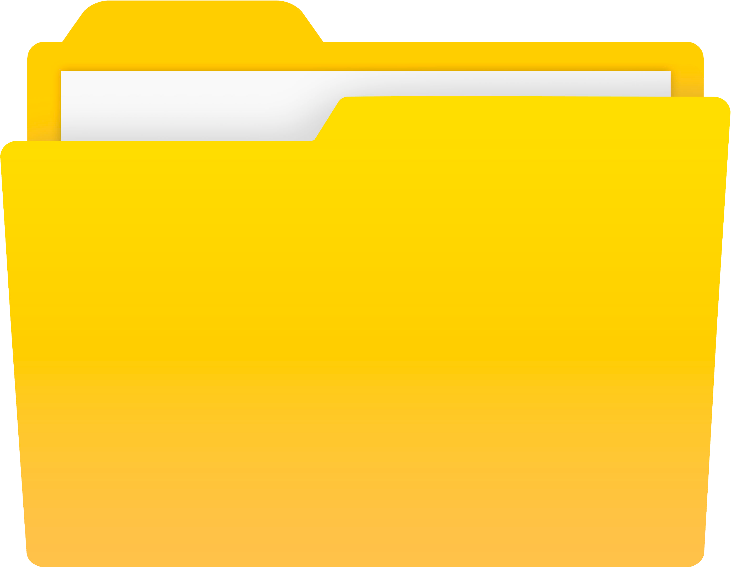 4.1. Классное руководство (при наличии)
Раздел 5.
ДОПОЛНИТЕЛЬНО
Наличие доказательства
Выписка из приказа (копия приказа);
Анализ воспитательной работы – при наличии
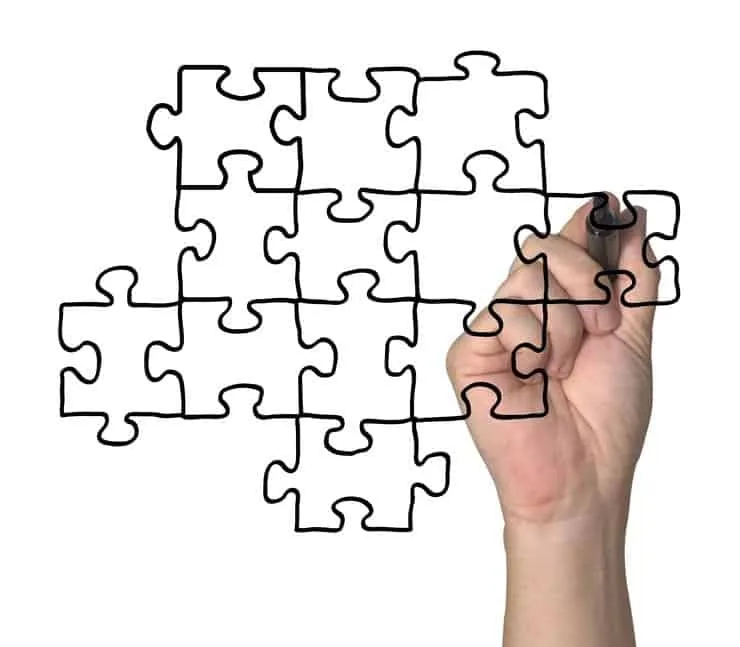 ВАЖНО!!!
Дополнительные баллы за награды, грамоты, благодарственные письма и другие формы поощрения или награждения не выставляются
Мониторинг качества с выводами по анализу результатов, сравнительные таблицы, диаграммы
Листы наблюдения урока (занятия, организованной деятельности, мероприятия, процедуры обследования и консультирования)
Доказательства: грамоты, дипломы, сертификаты или приказы
Доказательства: сертификаты, грамоты, благодарственного письма или приказы
Выписка из протокола учебно - методического совета, ссылка на материалы
Выписка из приказа или Программа, ссылка на материалы мероприятия
Копия публикации, ссылка на издание
Выписка из приказа или письма
Выписка из приказа, справки, программы, ссылка на публикацию трансляции в социальных сетях
Сертификаты КПК
Выписка из приказа, анализ воспитательной работы
1.Заявление (подается после загрузки всех материалов)                                                              (модератор – в Комиссию уровня организации образования,                   эксперт – в Комиссию городского уровня)
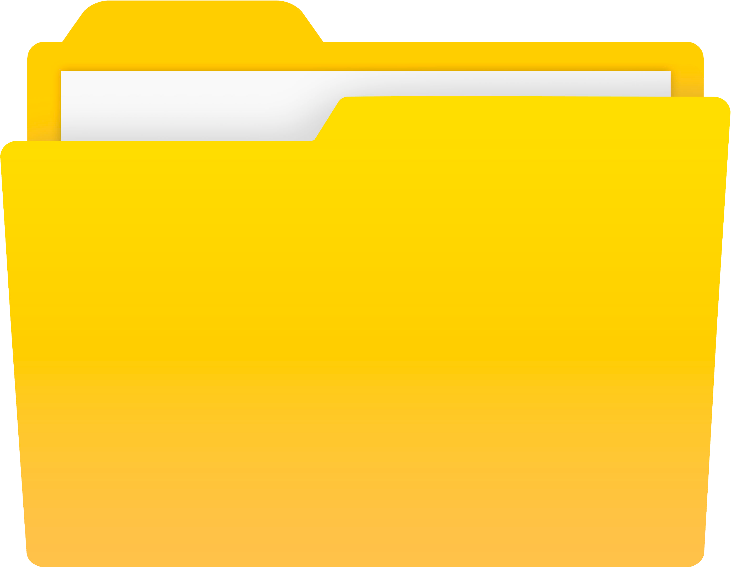 2. Документ, удостоверяющий личность
(+документ, подтверждающий смену фамилии, указанную                в дипломе или трудовой книжке – при наличии)
ОБЩИЕ 
СВЕДЕНИЯ
3. Документ об образовании                                        (+удостоверения о присвоении научного звания - при наличии)
ВАЖНО!!! Квалификационная оценка с описанием представленного материала в Портфолио, которая проводится в организации образовании
4. Документ, подтверждающий трудовую деятельность                                                                               (+справка о стаже педагогической деятельности 30 и более лет)
5. Документ, о присвоенной квалификационной категории (ы  удостоверения и приказа +скан-копию приказа о продлении – при наличии)
ВАЖНО!!! Все документов сканируются и сохраняются в формате PDF                                                                                      НЕЛЬЗЯ!!!  Сохранять документы в форматах JPEG, JPG, Word
ПРОДЛЕНИЕ КВАЛИФИКАЦИОННОЙ КАТЕГОРИИ
На основании письма 20-1-20-7/7450-И от 05.11.2024 Комитета среднего образования Министерства просвещения Республики: 
«действия квалификационных категорий педагогов, руководителей,  заместителей руководителей организаций образования, которые заканчиваются в сентябре – декабре 2024 года, продлеваются до следующего аттестационного периода (январь – 1 сентября 2025 года)»
Согласно Инструктивного письма по проведению аттестации педагогов в 2024 году №20-1-20-7/2435-И от 09.04.2024 Комитета среднего образования Министерства просвещения Республики Казахстан: 
4. Педагогам, у которых заканчивается аттестационный период во втором полугодии 2024-2027 годов, квалификационная категория продлевается до сентября следующего календарного года.
Согласно Приложению 1 приказа Министра просвещения Республики Казахстан от 02.04.2024 №72 «Правила и условия проведения аттестации педагогов» 
(до 01.01.2025): 
3. Аттестация педагогов, методистов, заместителей руководителя организаций образования, методических кабинетов (центров) проводится не реже одного раза в пять лет в соответствии с подпунктом 3) пункта 1 статьи 15 Закона Республики Казахстан «О статусе педагога» (для зам директоров).
59. На основании заявления педагогов аттестация с сохранением квалификационных категорий не более, чем на два года, осуществляется в следующих случаях:
1) при временной нетрудоспособности при наличии заболеваний, включенных в Перечень социально значимых заболеваний и заболеваний, представляющих опасность для окружающих, утвержденный уполномоченным органом в сфере здравоохранения;
2) после выхода из отпуска по беременности и родам, по уходу за ребенком, в том числе для работников, усыновивших (удочеривших) новорожденного ребенка (детей), до достижения им возраста трех лет;
3) лицам, перешедшим в организации образования из уполномоченного органа в области образования, органов управления образованием, методических кабинетов (центров), организаций повышения квалификации педагогов, институтов повышения квалификации;
4) лицам, осуществлявшим педагогическую деятельность и прибывшим в Республику Казахстан из стран ближнего и дальнего зарубежья. 
5) в случае, если педагогу остается один год до истечения срока действия квалификационной категории, а педагог переходит в другую организацию образования в пределах Республики Казахстан. 
60. Педагоги, которым до пенсии по возрасту остается не более четырех лет, освобождаются от процедуры аттестации. Имеющаяся квалификационная категория у педагогов сохраняется до наступления пенсионного возраста на основании заявления.
Согласно Приложению 2 приказа Министра просвещения Республики Казахстан от 02.04.2024 №72 «Правила и условия проведения аттестации педагогов» 
(с 01.01.2025): 
3. Аттестация педагогов, методистов, заместителей руководителя организаций образования, методических кабинетов (центров) проводится не реже одного раза в пять лет в соответствии с подпунктом 3) пункта 1 статьи 15 Закона Республики Казахстан «О статусе педагога» (для зам директоров).
65. На основании заявления педагогов аттестация с сохранением квалификационных категорий не более, чем на два года, осуществляется в следующих случаях:
1) при временной нетрудоспособности при наличии заболеваний, включенных в Перечень социально значимых заболеваний и заболеваний, представляющих опасность для окружающих, утвержденный уполномоченным органом в сфере здравоохранения;
2) после выхода из отпуска по беременности и родам, по уходу за ребенком, в том числе для работников, усыновивших (удочеривших) новорожденного ребенка (детей), до достижения им возраста трех лет;
3) лицам, перешедшим в организации образования из уполномоченного органа в области образования, органов управления образованием, методических кабинетов (центров), организаций повышения квалификации педагогов, институтов повышения квалификации;
4) лицам, осуществлявшим педагогическую деятельность и прибывшим                  в Республику Казахстан из стран ближнего и дальнего зарубежья. 
5) в случае, если педагогу остается один год до истечения срока действия квалификационной категории, а педагог переходит в другую организацию образования в пределах Республики Казахстан. 
66. Педагоги, которым до пенсии по возрасту остается не более четырех лет, освобождаются от процедуры аттестации. Имеющаяся квалификационная категория у педагогов сохраняется до наступления пенсионного возраста на основании заявления.